Managing and Supporting Doctors in Difficulty
Mr Stephen Parker
Medical Director 
Isle of Wight NHS Trust
Introduction
The impact of organisational culture on behaviour and performance
The importance of embedding a Just Culture in organisations
What do we actually mean by a doctor in difficulty?
How do you recognise and understand the problem
What initial actions need to be considered 
How to come up with a plan to address the issues
Baroness Dido Harding review and recommendations
Influences on behaviour
We work in complex system and individuals don’t work in isolation
Behaviours are the results of multiple competing human factors
Individual
Task-related
Organisational
Environmental
Adverse events and poor outcomes are invariably multifactorial
Healthcare professionals (as humans) prone to error
Systems that depend on perfect human performance are inherently flawed
Systems should be designed so that it is easy to do the right thing
Create a culture where human error is seen as a source of important learning
Impact of culture on behaviour
Organisational culture is ‘how we do things round here’.  
It represents the collective values and beliefs of the people who work in the organisation and is influenced by its history, key individuals, strategy, constraints and circumstances. 
Organisational values are important in defining the cultures
Leaders need to display those values
Just Culture
What is a just culture
A just and learning culture has a balance of fairness and justice whilst learning and taking responsibility for actions
Considers wider systemic issues where things go wrong
It is not about blame
it is also not about an absence of responsibility and accountability
Organisations with a just culture:
know incidents are rarely down to one individual
have a fair process to decide culpability
learn from incidents
promote the well-being of their staff
Support staff through any investigative process
Just Cultures have a fair process to decide culpability
NHS Just Culture Guide supports conversations about whether a staff member involved in a patient safety incident requires specific individual support 

Deliberate harm – was there any intention to cause harm?
Health – are there indications of substance abuse, physical or mental ill health?
Foresight – did the individual depart from a routinely used protocol?
Substitution – did the individual behave as a peer might have done?
Mitigating circumstances – were there any significant mitigating circumstances?
Doctors in difficulty
Any doctor who has caused concern to colleagues about their ability to carry out their duties and the impact it is having on others.
We have all probably been a doctor in difficulty to some extent at some point in our careers
Need to differentiate
Doctors in difficulty
Doctors with difficulties
Difficult doctors
Need to understand the context in which the behaviour occurs and are reported
Responses need to be proportionate and appropriate
Recognise that you are acting as a manager who happens to be a doctor
Identifying the problem
Potential problems can be might identified by multiple routes
Self reporting
Feedback from colleagues
Poor clinical performance
Clinical incidents
Complaints from patients
Safeguarding concerns
Police involvement
Failure of professional development
Failure of exams
Extended periods of sickness
Understanding the problem
No two situations are the same and there is no simple algorithm
Be prepared to have an open, honest and courageous conversation
Allow doctor to be accompanied if they wish
Have it at the earliest opportunity but try and get as much information as possible
Be prepared for all sorts of emotional responses
Be able to both challenge and support but don’t be judgmental
Health and wellbeing support are vital
May need to make some rapid decisions about escalation / exclusion
Ere on the side of caution but don’t jump to conclusions
Make a plan
Patient and practitioner safety are priority
Decide whether you have the knowledge and capability to deal with the problem
Know you local policies and be accompanied by HR is possible
Don’t be afraid to ask for help
Divisional or Medical Director
HR support
Practitioner Performance Advise Service
Deanery for trainees
If unsure be prepared to pause a conversation and reconvene
Try and remediate within a supportive environment
Record you decisions and plan a further scheduled meeting
Dido Harding recommendations
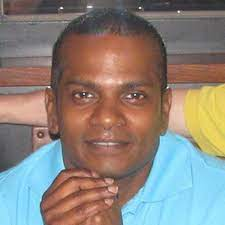 Investigations aligned to best practice and undertaken with compassion with safeguards for individuals dignity, health and wellbeing
NHSI guidance
Adhere to best practice 
Apply rigorous decision-making methodology – formal process as last resort
Ensure case investigators and managers are trained
Assign sufficient resource – mainly time
Exclusions should be proportionate and a last resort
Safeguarding of health and wellbeing paramount
Board level oversight
Conclusions
Managing and supporting doctors in difficulty is one of the biggest challenges for any clinical leader
Work within a just culture
Need to commit time to understand the issues and provide support
Assess all the information available to you
Avoid being judgemental
Make and document a plan
Build a relation and keep regular contact with doctor
Absolute focus on health and wellbeing